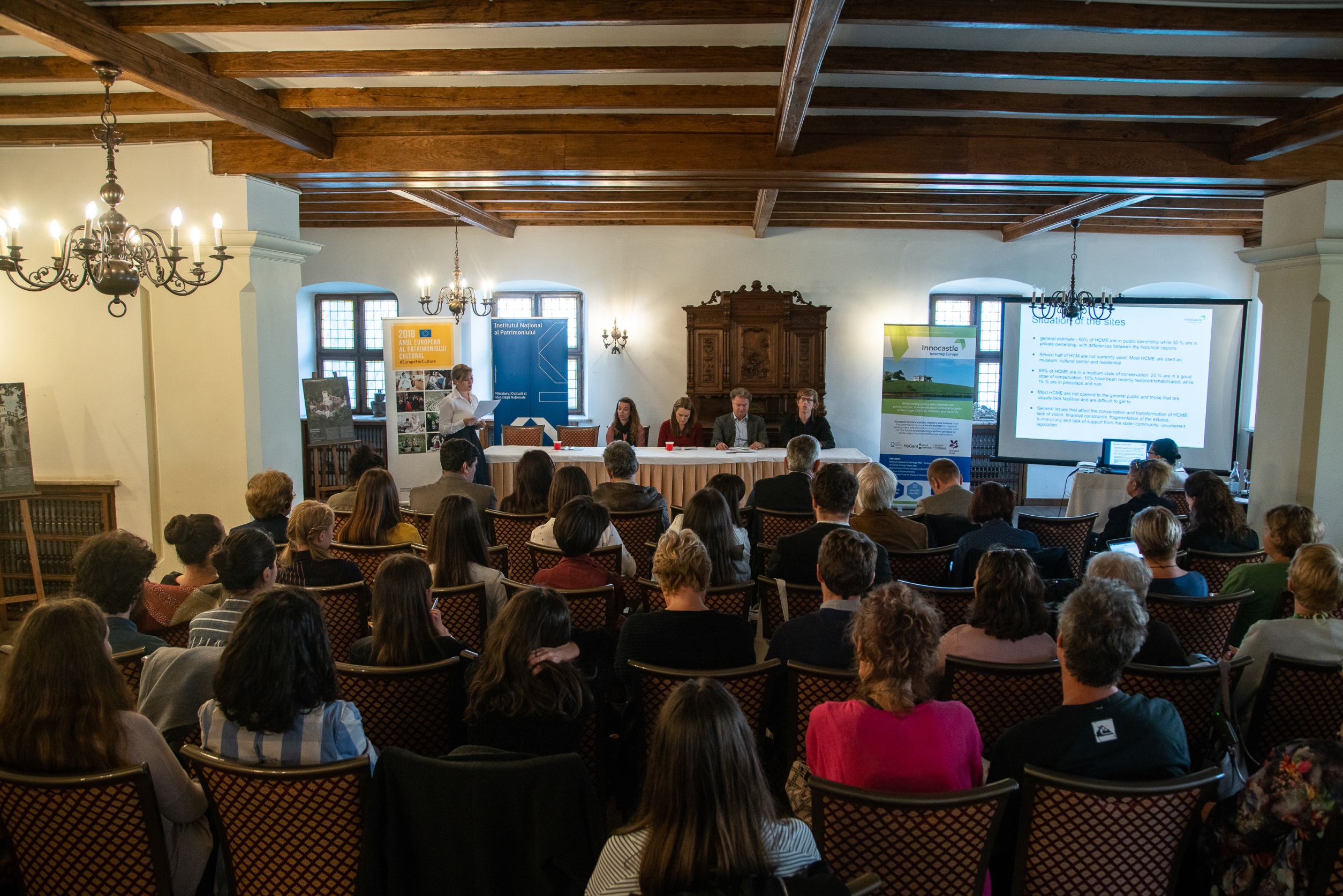 [Speaker Notes: Kick off conference]
Innocastle – the regions involved
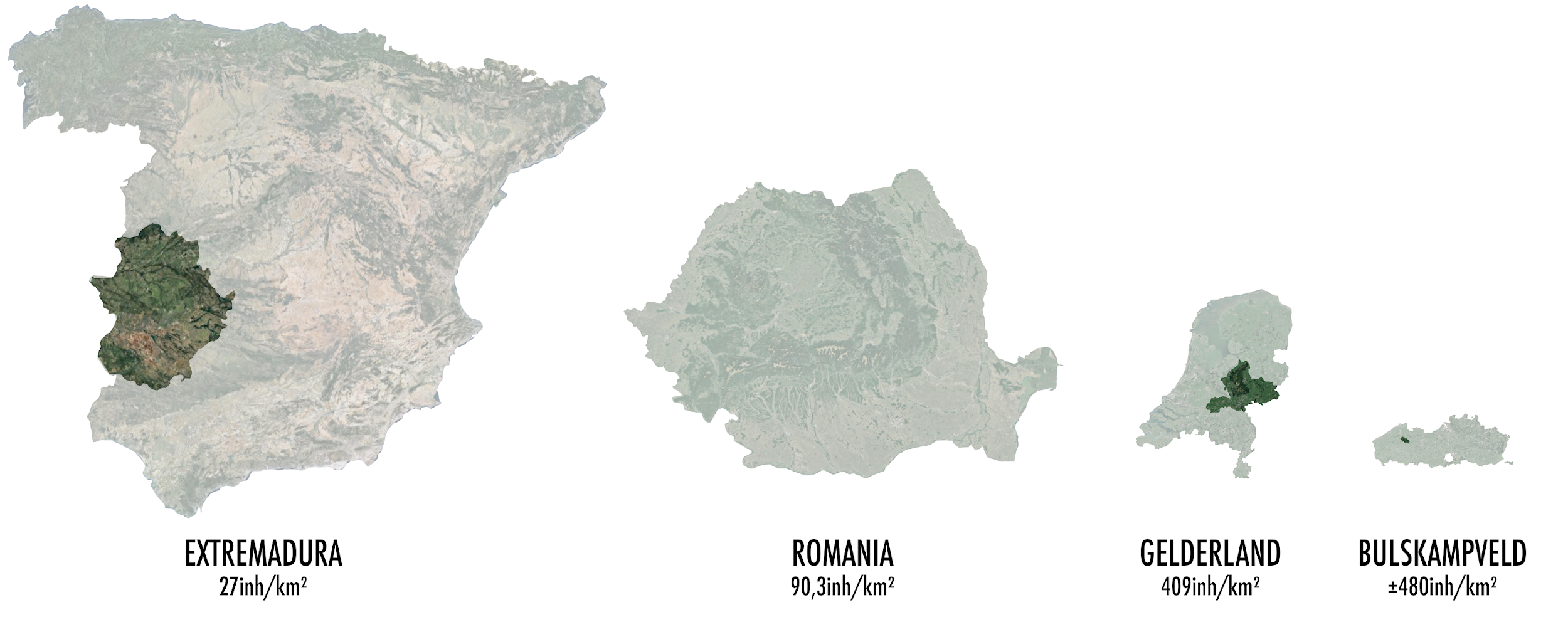 [Speaker Notes: Regions]
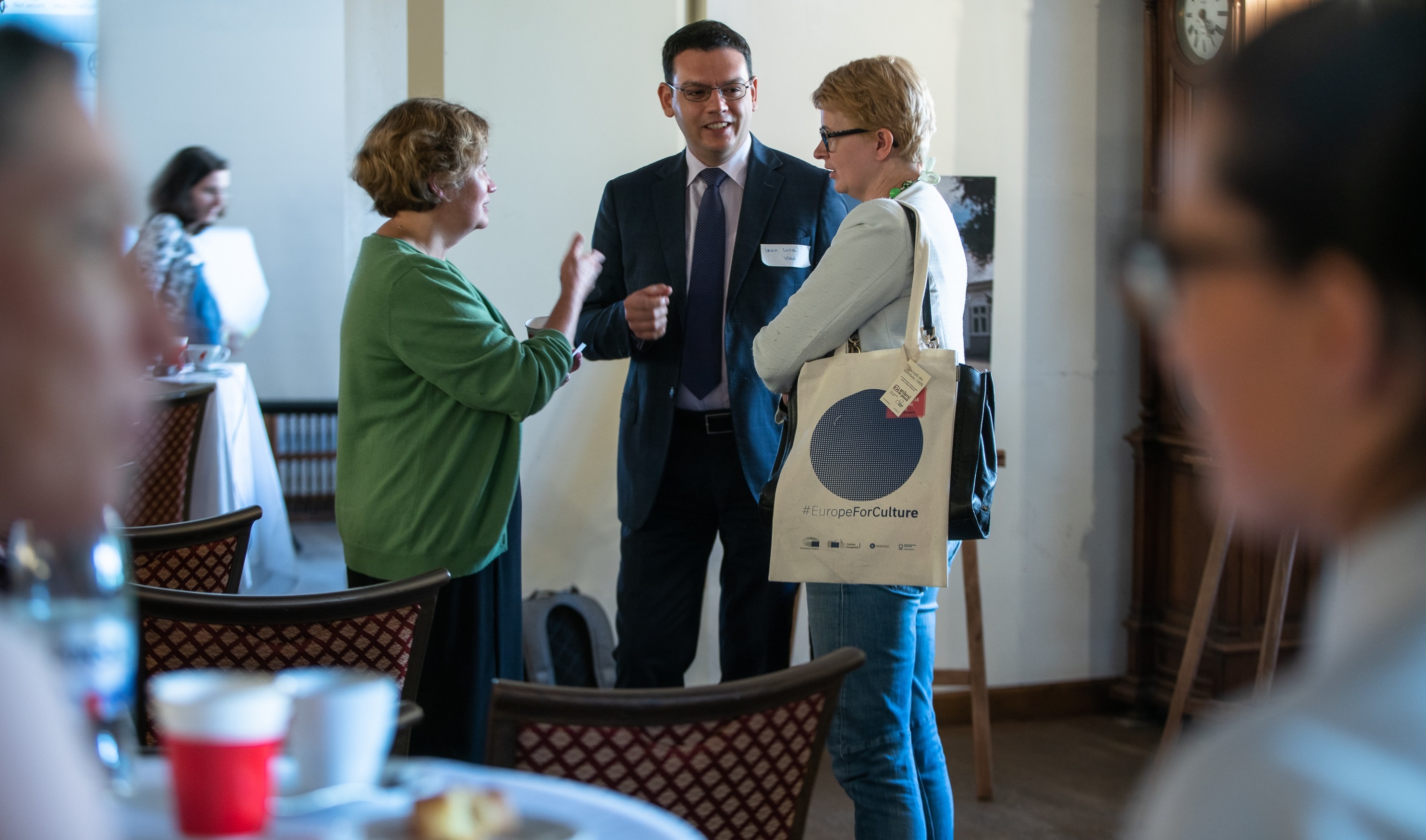 [Speaker Notes: INTO/NT role – Knowledge partner]
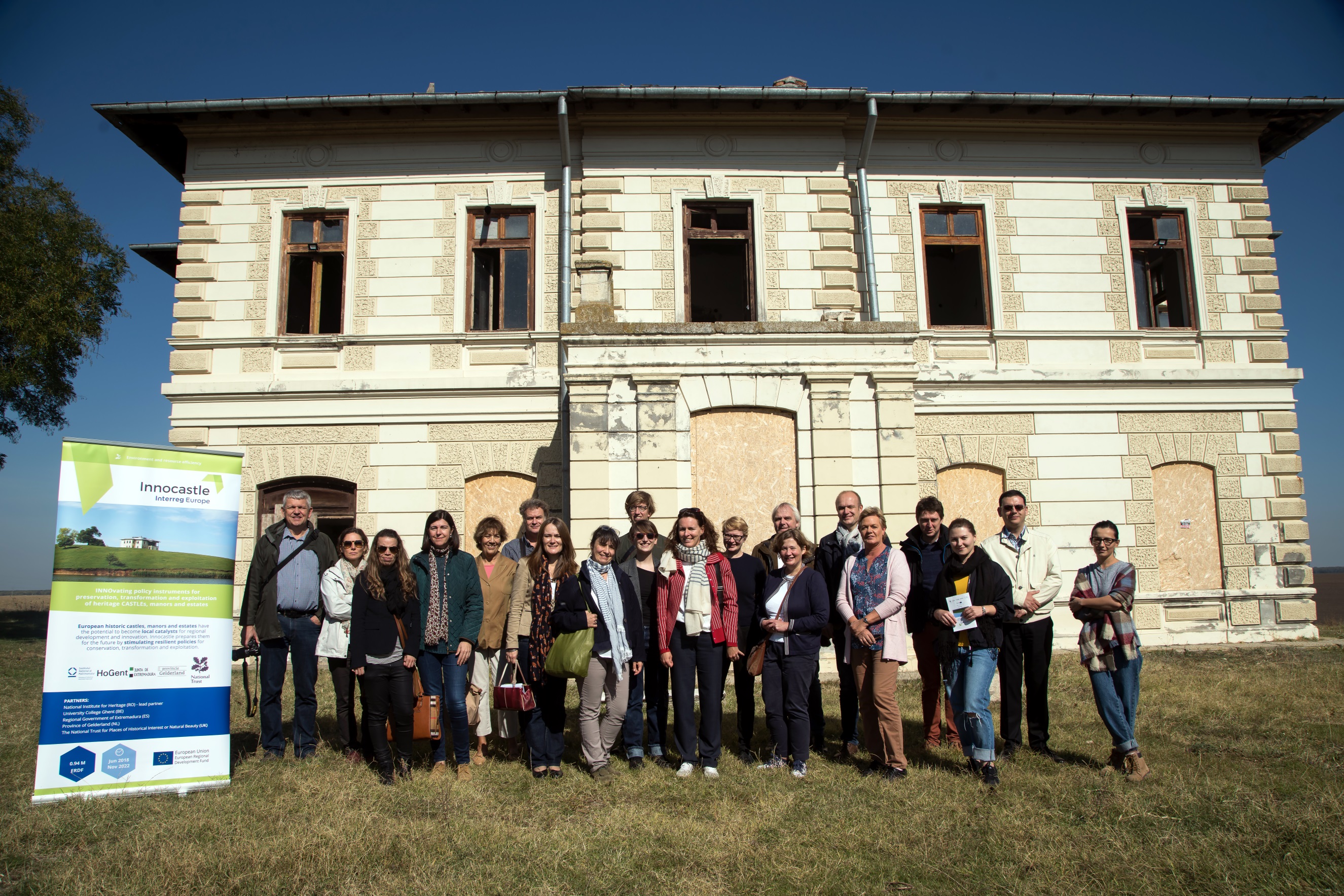 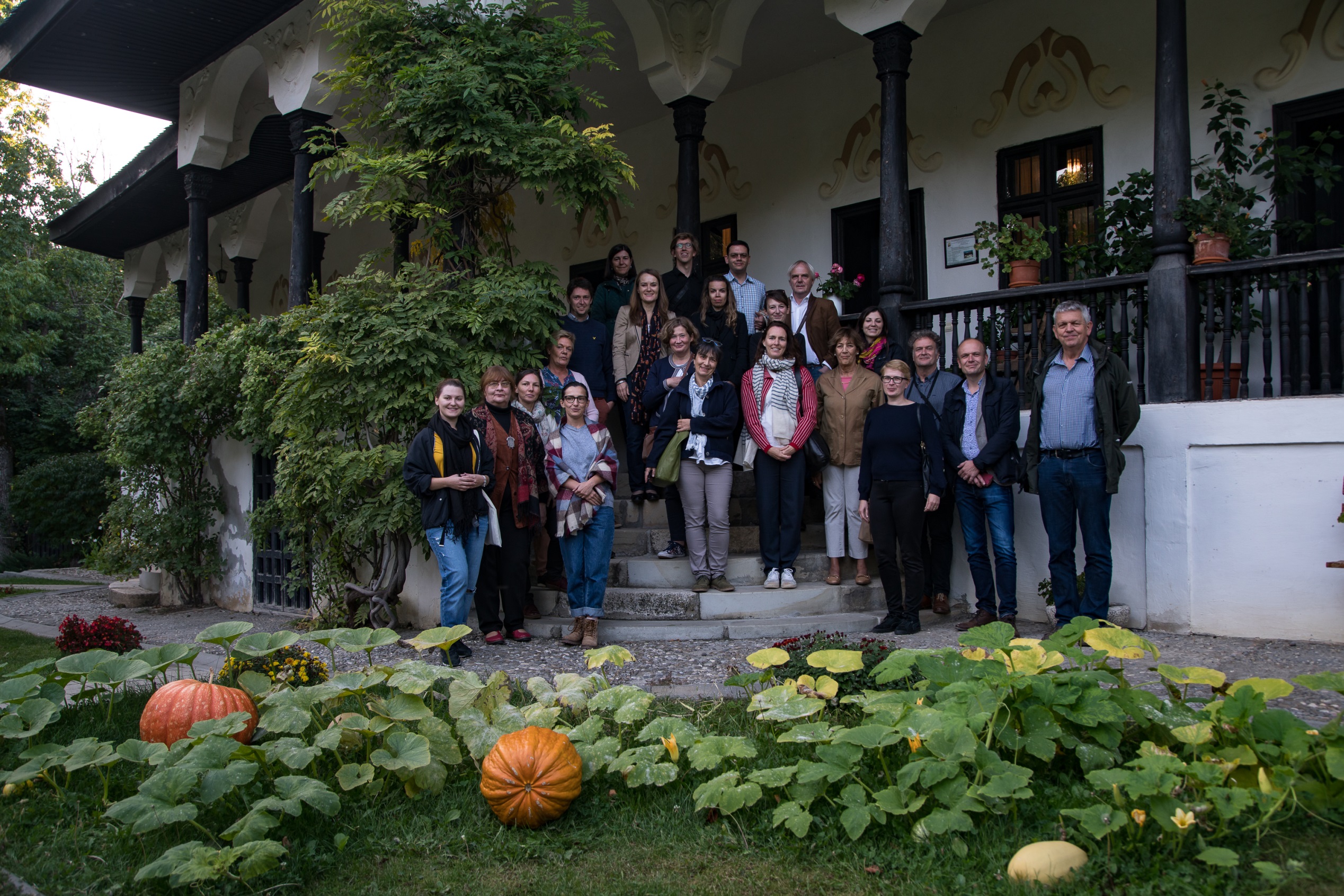 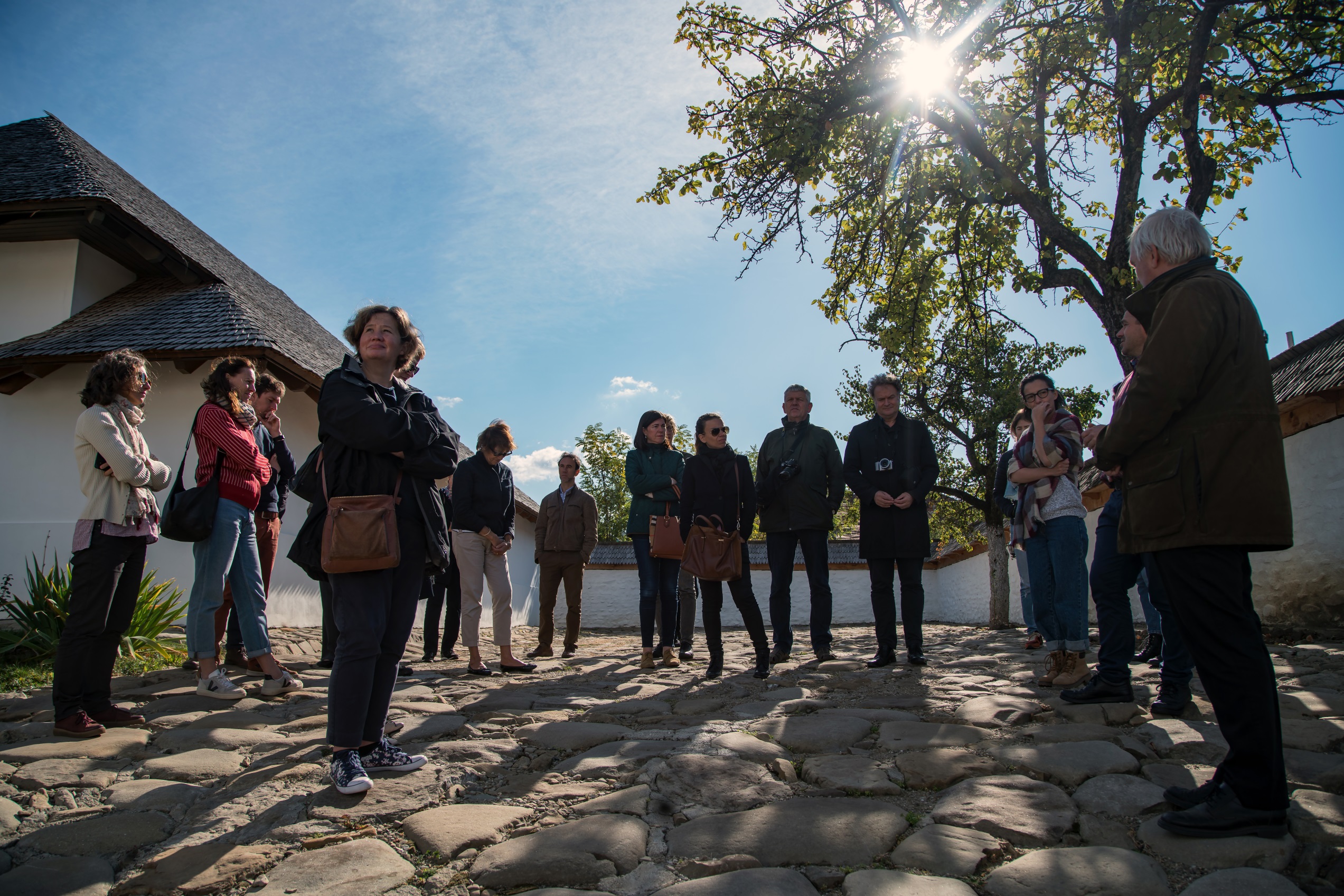 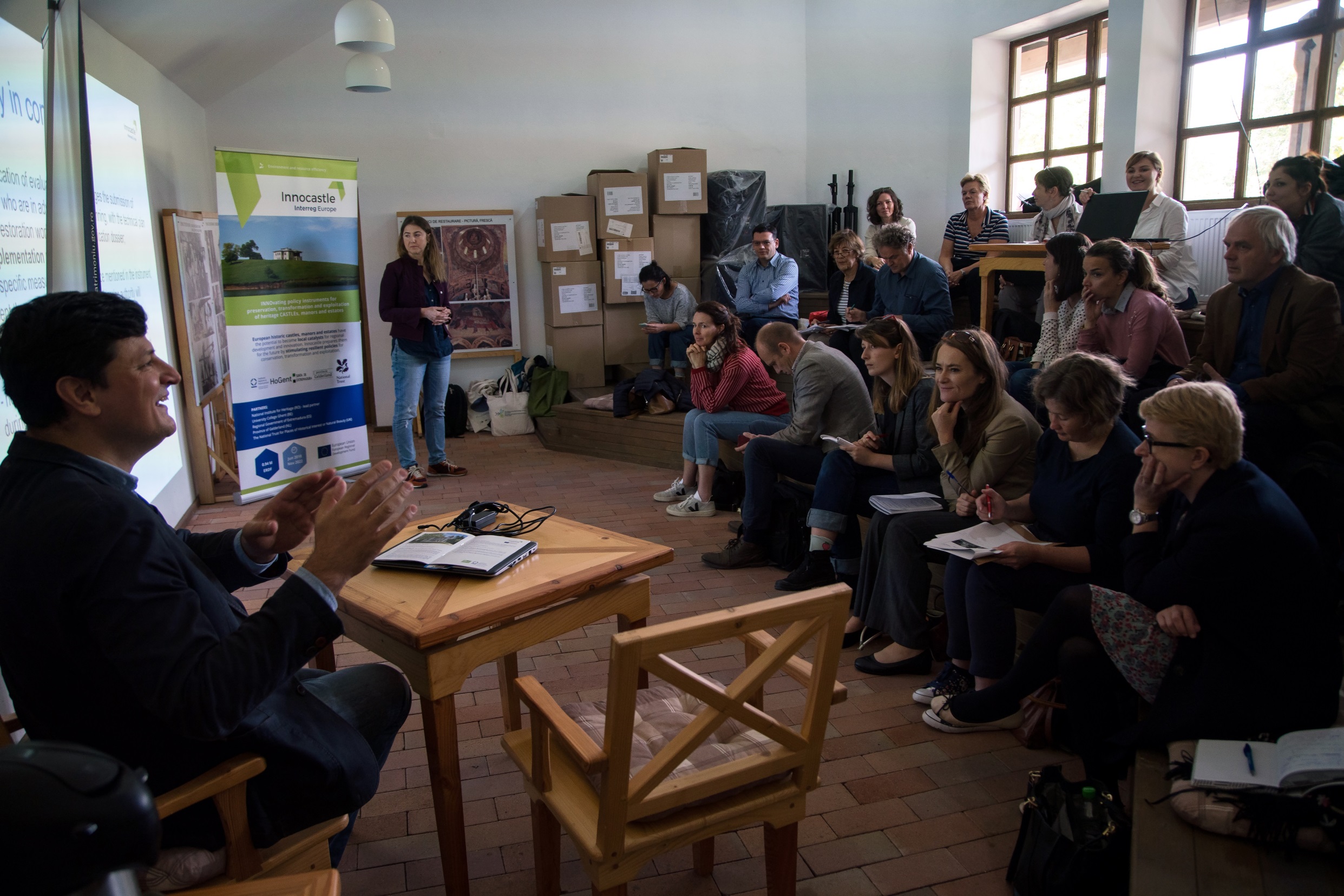 [Speaker Notes: Thematic seminar]
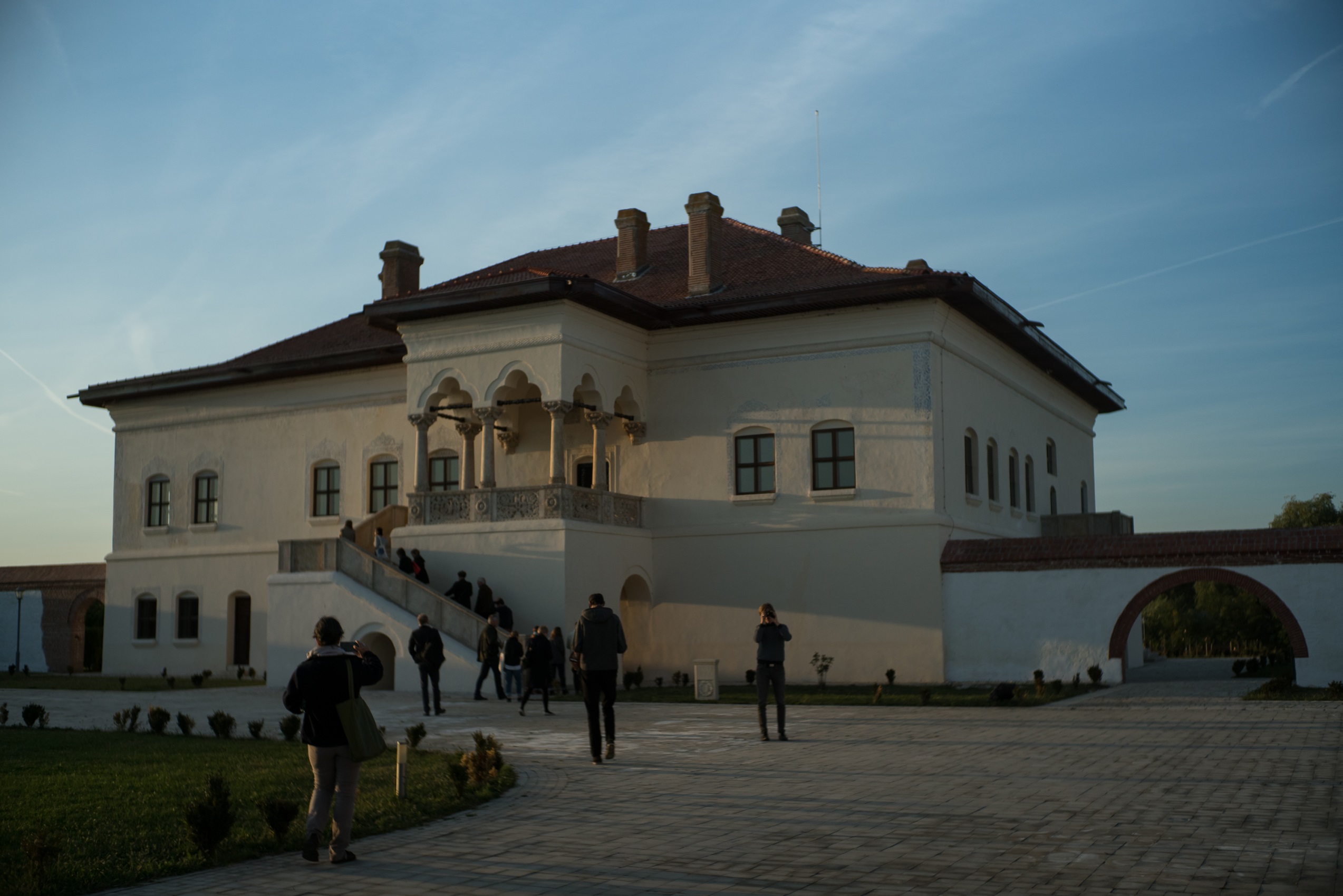